Figure 10. Treatment group comparison of (A) the mean multi-unit threshold at the CF and (B) the multi-unit ...
Cereb Cortex, Volume 14, Issue 8, August 2004, Pages 827–839, https://doi.org/10.1093/cercor/bhh041
The content of this slide may be subject to copyright: please see the slide notes for details.
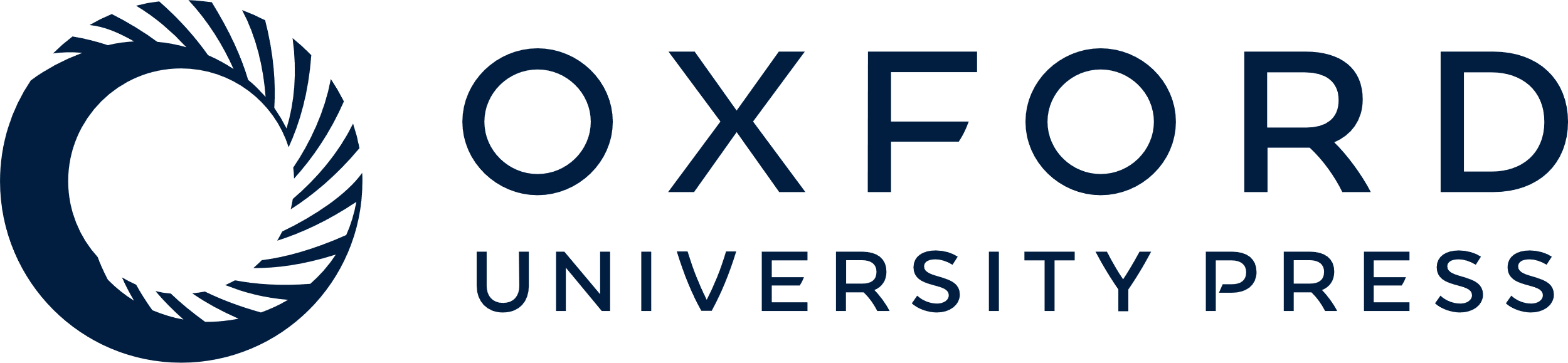 [Speaker Notes: Figure 10. Treatment group comparison of (A) the mean multi-unit threshold at the CF and (B) the multi-unit threshold as a function of the CF.


Unless provided in the caption above, the following copyright applies to the content of this slide:]